আজকের পাঠে
গ
ম
স্বা
ত
শিক্ষক পরিচিতি
প্রদীপ কুমার রায়
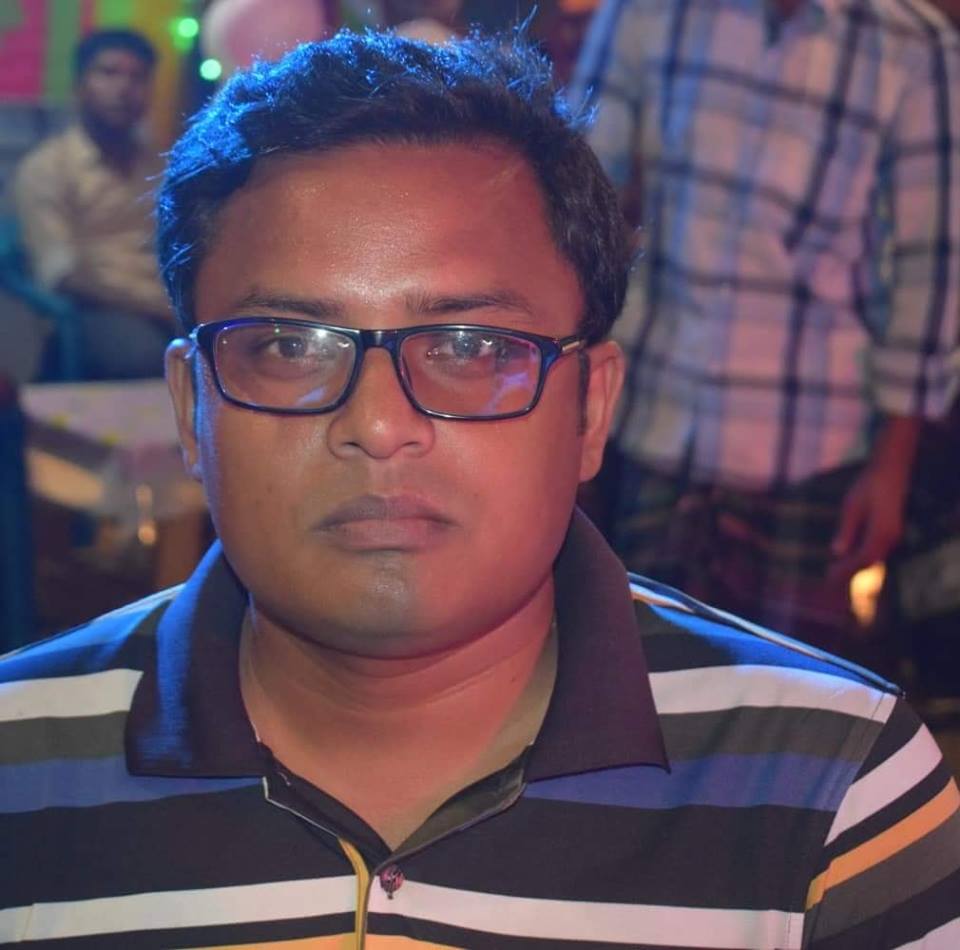 সহকারী শিক্ষক
বাসুদেবপুর সরকারি প্রাথমিক বিদ্যালয়
ঠাকুরগাঁও সদর, ঠাকুরগাঁও
pradipict216@gmail.com
পাঠ পরিচিতি
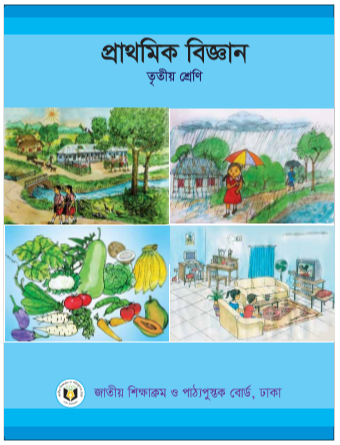 তৃতীয় শ্রেণি
প্রাথমিক বিজ্ঞান
অধ্যায়ঃ সাত (খাদ্য)
নিচের ছবিগুলো লক্ষ্য করি
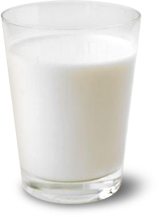 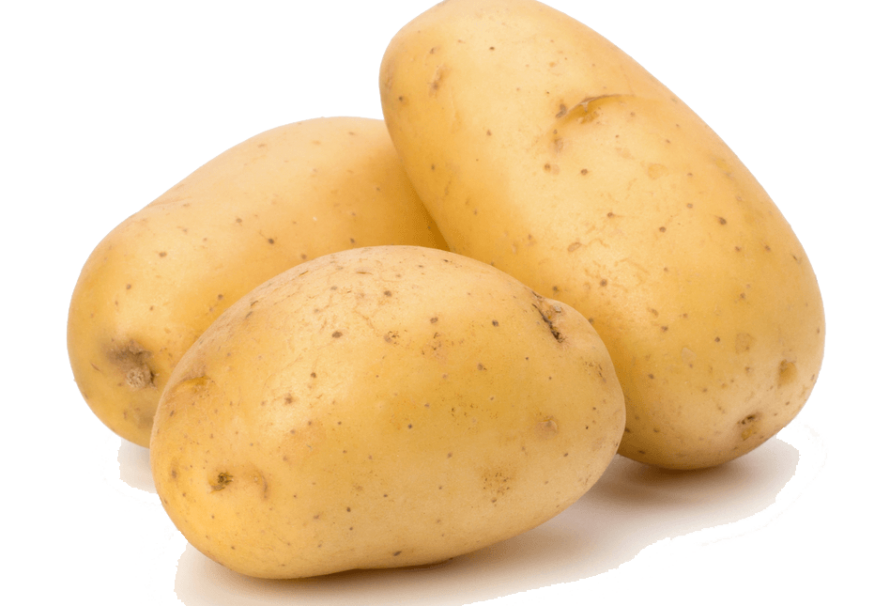 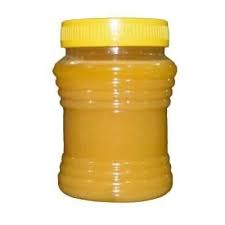 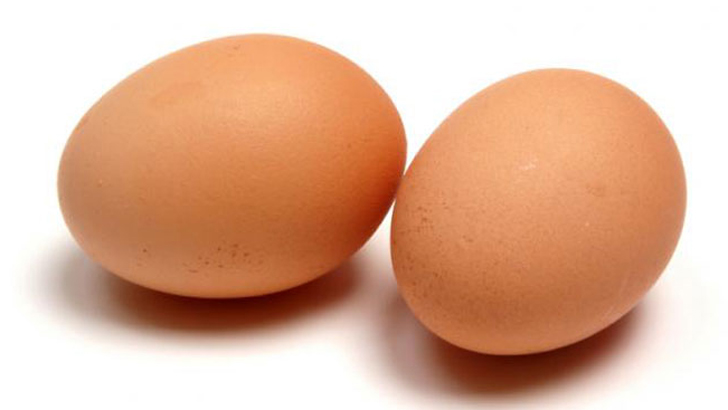 ১। এগুলো কিসের ছবি?
ডিম
ঘি
আলু
দুধ
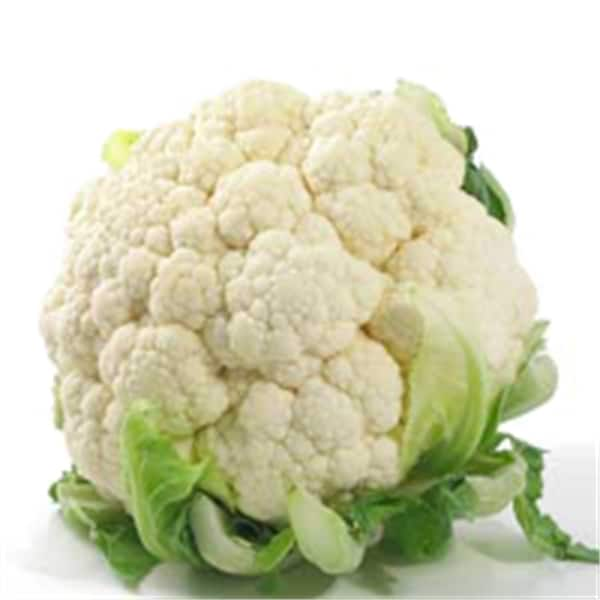 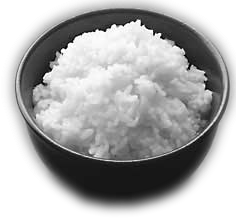 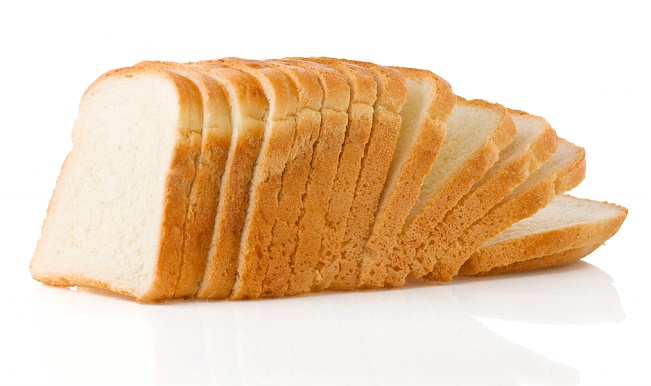 ২। বেচেঁ থাকার জন্য আমাদের খাদ্যের প্রয়োজন কেন?
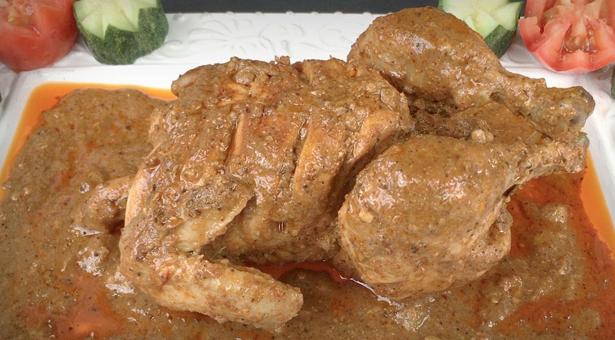 পাউরুটি
মুরগীর রোস্ট
ভাত
ফুল কপি
চল আজকে আমরা পড়ব
খাদ্য
আজকের পাঠের শিখনফল
৮.১.১ পুষ্টি কী তা বলতে পারবে।

৮.২.১ পুষ্টি অনুযায়ী খাদ্যের শ্রেণিবিভাগ করতে পারবে।
খাদ্যের শ্রেণিবিভাগ
প্রাণী থেকে পাওয়া খাদ্যঃ
মাছ,
ডিম,
মাংস,
ঘি,
মাখন।
দুধ,
ভাত,
আলু,
শাখসবজি,
উদ্ভিদ থেকে পাওয়া খাদ্যঃ
রুটি (গম),
আম,
জাম,
কাঠাঁল,
কলা,
কমলা।
চিন্তা করে বলি
১। আমরা প্রয়োজনীয় শক্তি কোথা থেকে পাই?
= খাদ্য থেকে
২। খাদ্যের কাজ কি?
= আমাদের বৃদ্ধি ও কাজ করার শক্তি যোগায়।
৩। আমরা বিভিন্ন ধরনের খাবার খাই কেন?
= পুষ্টির জন্য।
পুষ্টি
পুষ্টিঃ পুষ্টি হলো জীবদেহের বৃদ্ধি ও বেঁচে থাকার জন্য প্রয়োজনীয় সকল উপাদান। আমরা খাদ্য থেকেই পুষ্টি পেয়ে থাকি। আমাদের খাদ্যে আমিষ, শর্করা এবং চর্বি হচ্ছে প্রধান পুষ্টি উপাদান। এ ছাড়াও রয়েছে ভিটামিন ও খনিজ লবণ।
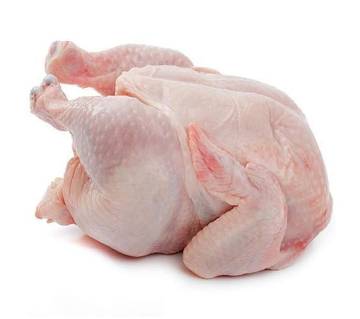 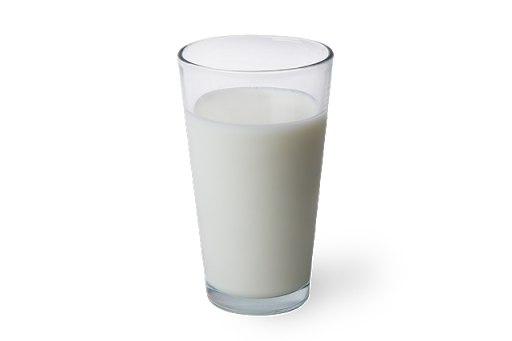 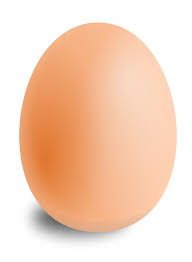 আমিষ
দুধ
ডিম
মাংস
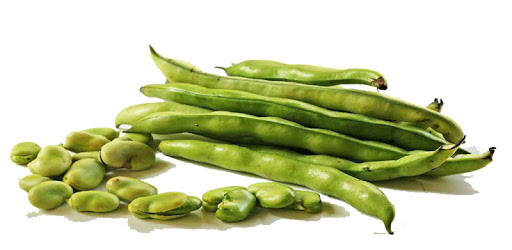 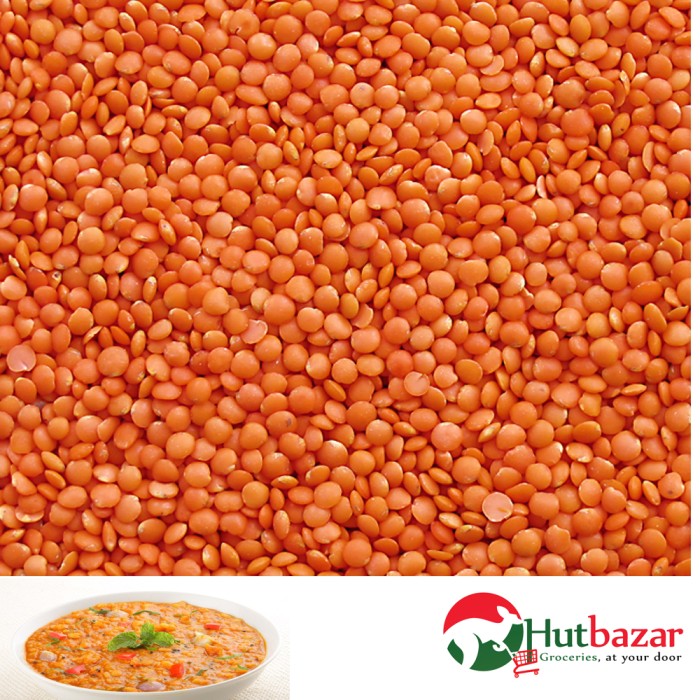 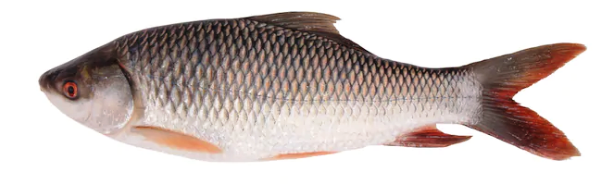 মাছ
শিমের বিচি
ডাল
আমিষ জাতীয় খাদ্যের কাজ
আমিষ আমাদের দেহ গঠন করে। দেহের মাংসপেশির ক্ষয়পূরণ ও রক্ত তৈরী এবং রক্ষনাবেক্ষণে আমিষ প্রয়োজন।
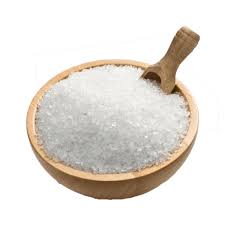 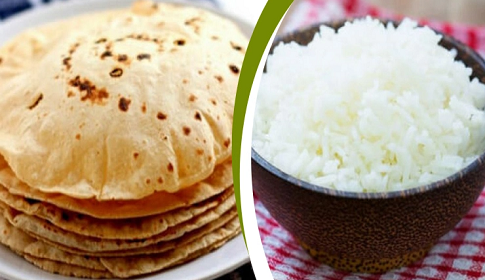 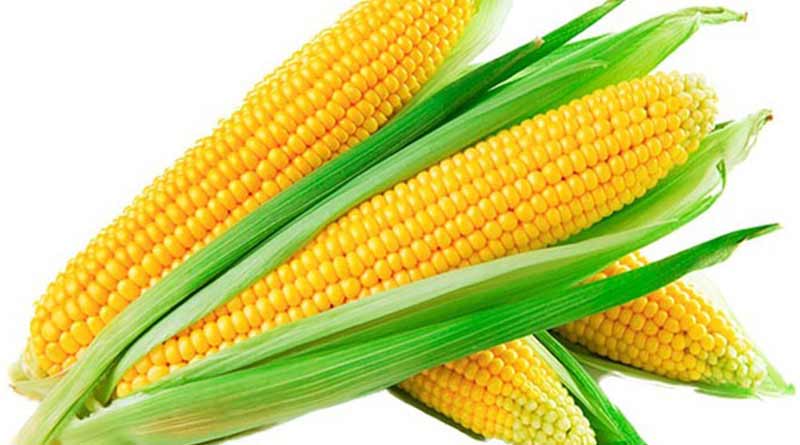 শর্করা
ভুট্টা
চিনি
রুটি ও ভাত
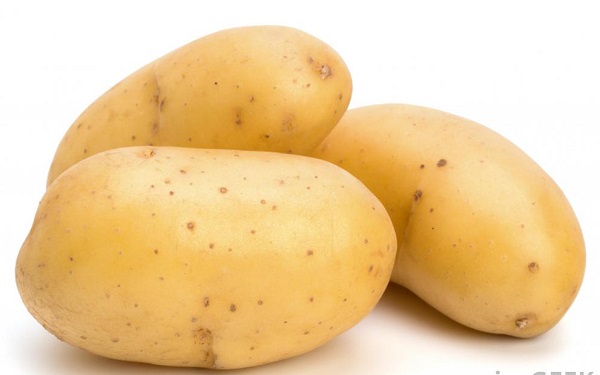 আলু
শর্করা জাতীয় খাদ্যের কাজ
শস্য জাতীয় খাদ্য যেমন- ধান, গম, ভুট্টা ইত্যাদিতে প্রচুর পরিমানে শর্করা আছে। কাজ করার জন্য প্রয়োজনীয় শক্তি আমরা শর্করা থেকে পেয়ে থাকি।
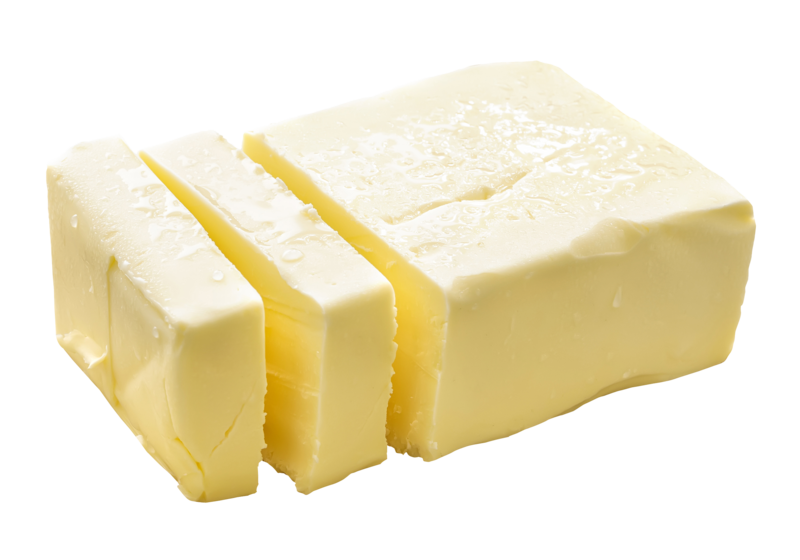 চর্বি
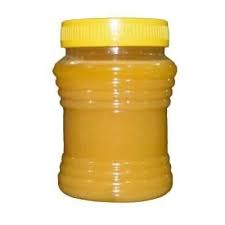 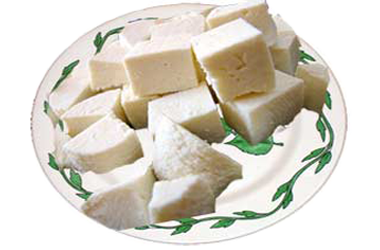 ঘি
মাখন
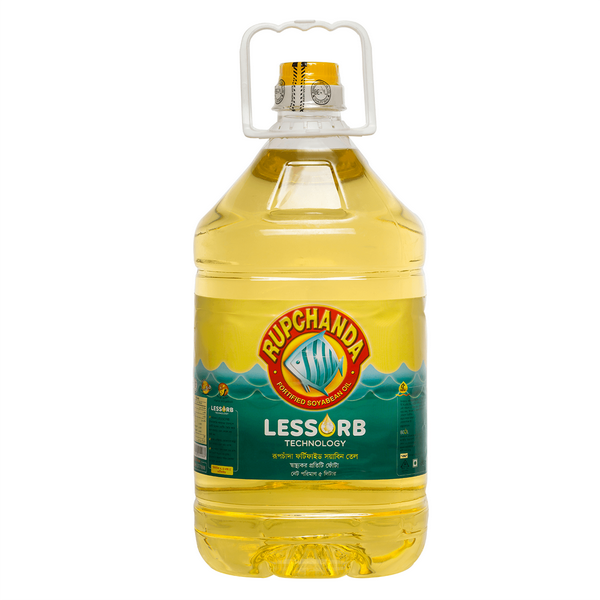 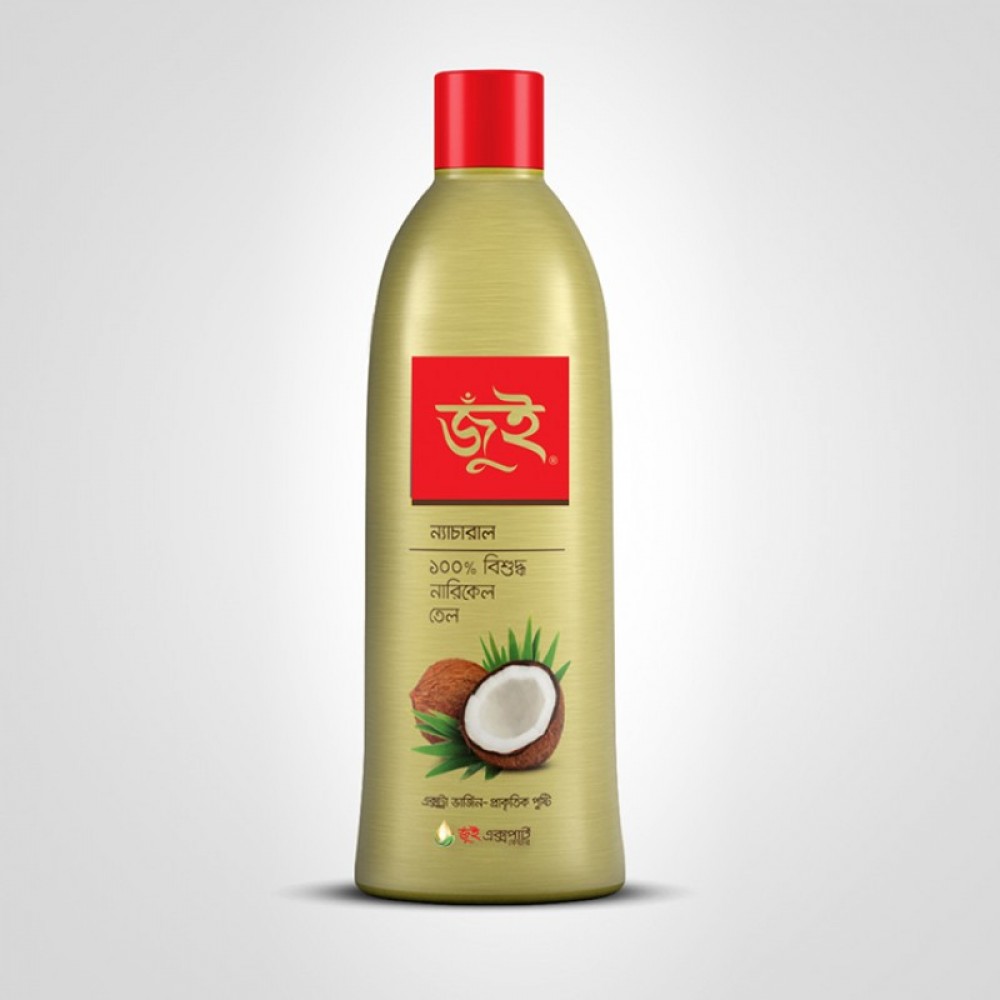 পনির
নারিকেল তেল
সয়াবিন তেল
চর্বি জাতীয় খাদ্যের কাজ
চর্বি আমাদের শক্তি যোগায় এবং দেহ গরম রাখে। আমাদের দেহ গঠনেও চর্বির প্রয়োজন। দুধ, ঘি, মাখন, পনির প্রভৃতি খাদ্যে প্রচুর চর্বি আছে। উদ্ভিদজাত তেলেও চর্বি রয়েছে যেমন- সয়াবিন তেল এবং নারিকেল তেল।
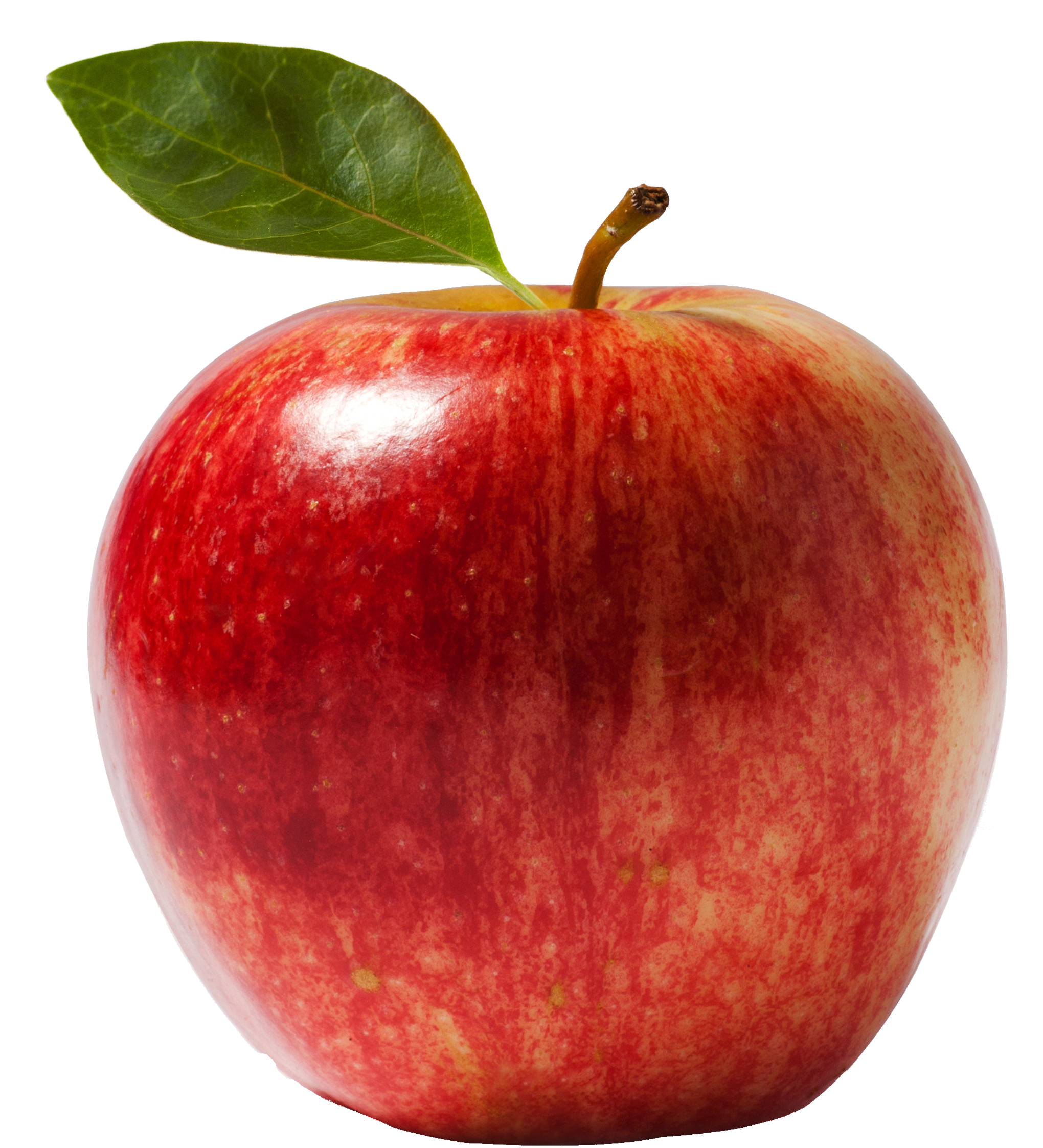 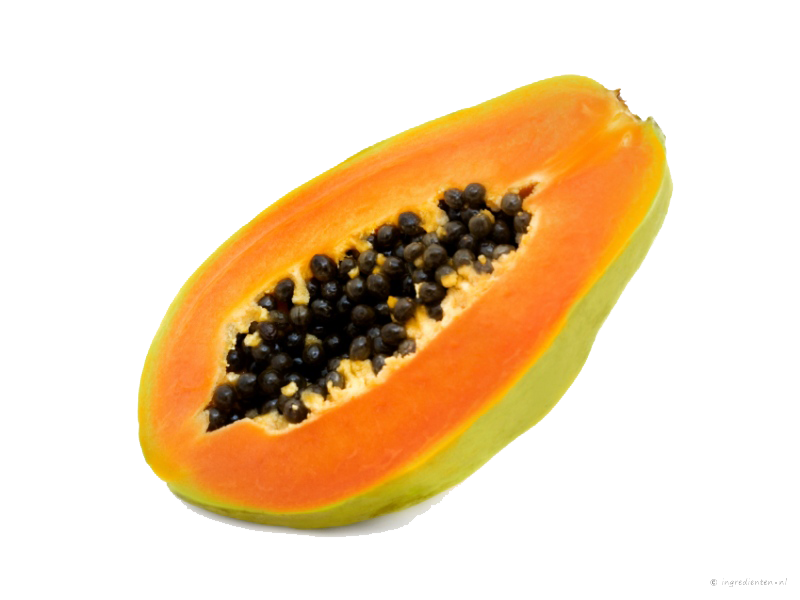 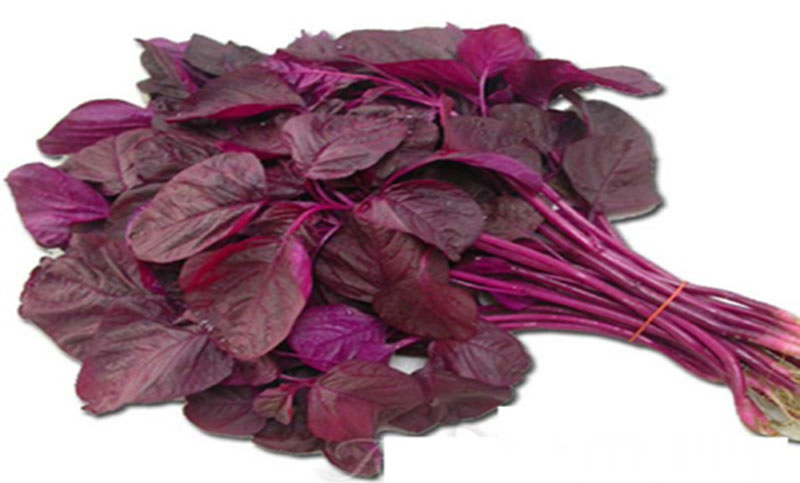 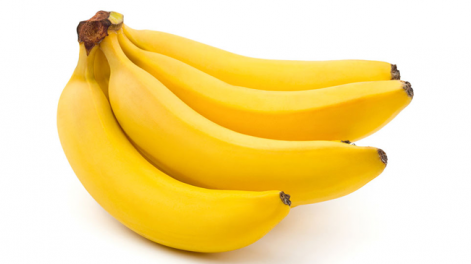 ভিটামিন ও 
খনিজ লবন
পেঁপে
লাল শাখ
কলা
আপেল
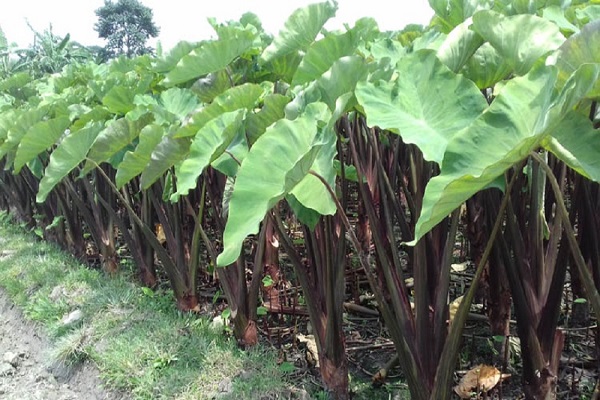 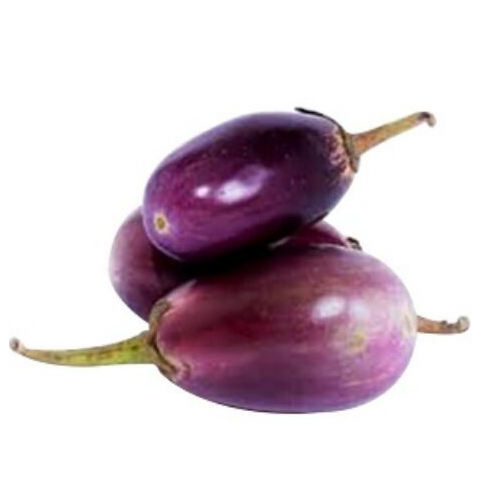 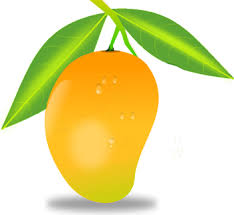 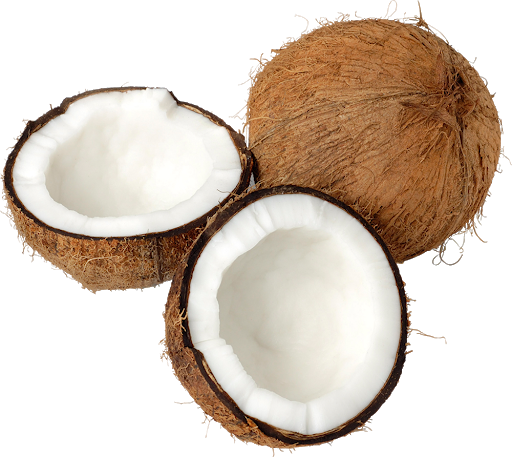 বেগুন
কচু শাখ
আম
নারিকেল
ভিটামিন ও খনিজ লবন জাতীয় খাদ্যের কাজ
ভিটামিন ও খনিজ লবন আমাদের দেহ কর্মক্ষম ও সুস্থ রাখে। আমাদের বিভিন্ন রোগ থেকে রক্ষা করে। বিভিন্ন ফল এবং শাখসবজিতে প্রচুর পরিমাণে ভিটামিন ওখনিজ লবন আছে।
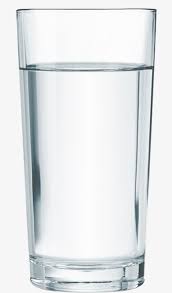 পানি সরাসরি পুষ্টি উপাদান নয়। তবে খাদ্য হজম এবং দেহে শোষনের জন্য পরিমাণমত নিরাপদ পানি পান করা প্রয়োজন।
পানির গ্লাস
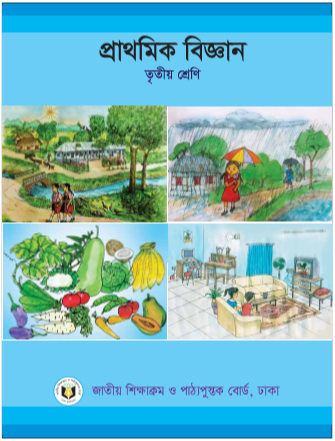 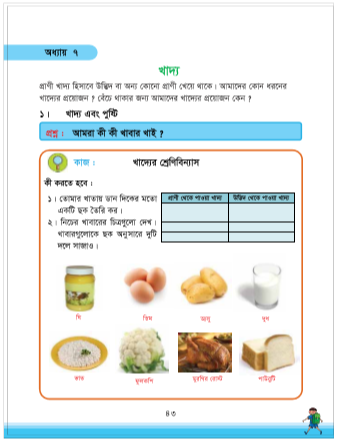 তোমাদের পাঠ্য বইয়ের ৪৩, ৪৪ ও ৪৫ বের করে পড় পৃষ্ঠা
শুণ্যস্থান পূরন কর
খাদ্য
১। মানুষ তার…….. থেকে প্রয়োজনীয় শক্তি পেয়ে থাকে।
পুষ্টি
২।……..হলো জীবদেহে বৃদ্ধি ও বেঁচে থাকার জন্য প্রয়োজনীয় সকল উপাদান।
পুষ্টি
৩। আমরা খাদ্য থেকে…… পেয়ে থাকি।
শর্করা
৪। কাজ করার প্রয়োজনীয় শক্তি আমরা……….. থেকে পেয়ে থাকি।
খনিজ লবণ
৫।ভিটামিন ও …………….আমাদের দেহ কর্মক্ষম ও সুস্থ রাখে।
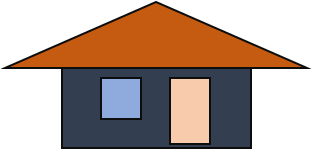 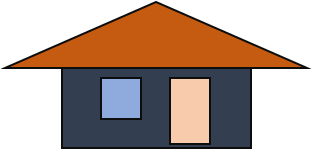 বাড়ির কাজ
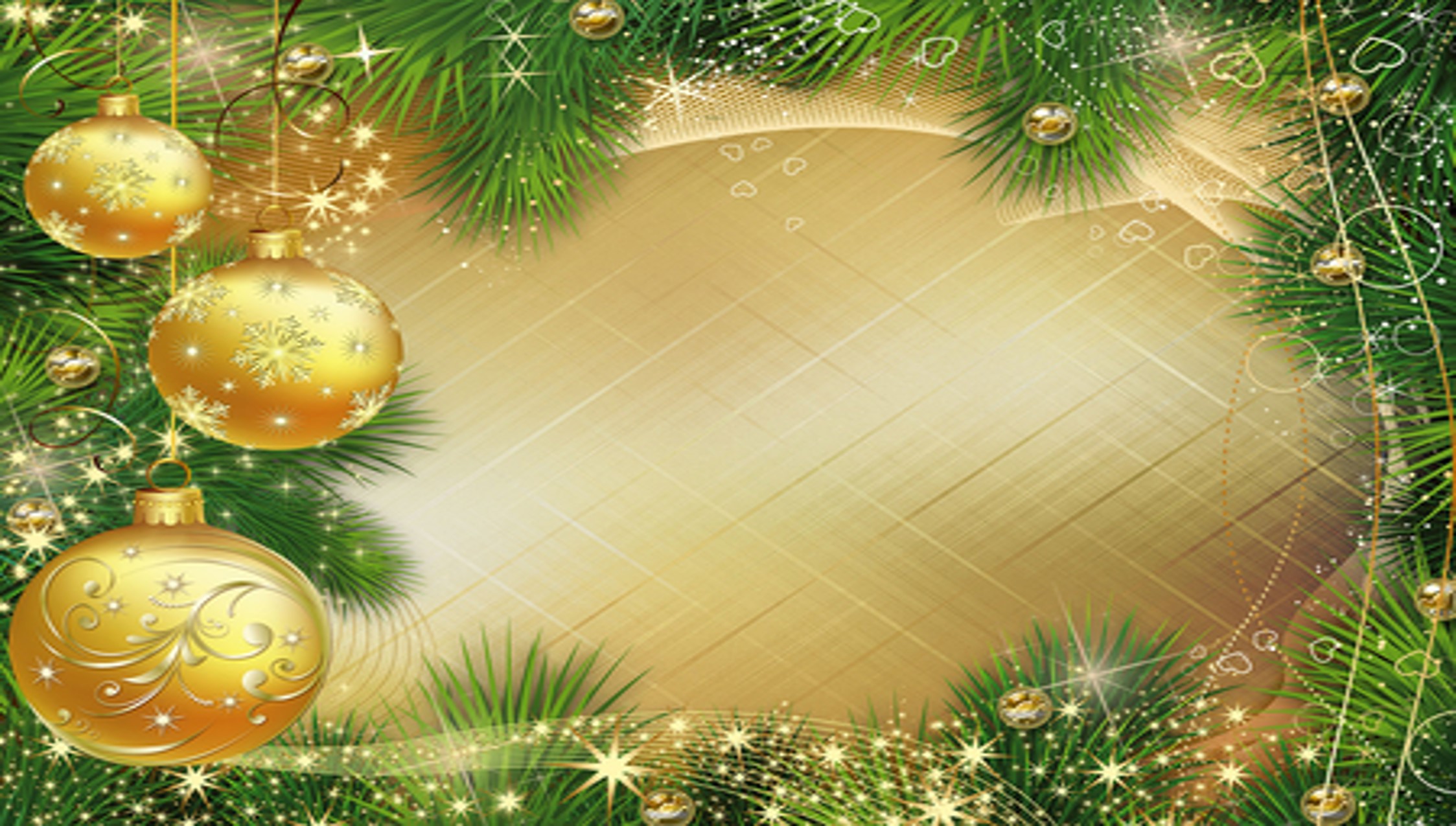 সবাইকে
ধন্যবাদ